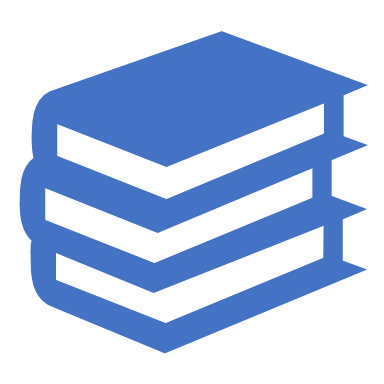 Empire High School and the New Accountability System
What Identification as a Comprehensive Support and Improvement (CSI) School Means to our Students and Staff
Today’s Presentation
2
The Every Student Succeeds Act or ESSA is the federal law for K-12 education in the United States.
States receive funding from the United States Department of Education to help districts and schools improve student outcomes, particularly for groups of students who have historically underperformed compared to state averages.
NY receives about $1.6 billion annually in ESSA funding.
At Empire High School, ESSA funding supports programs and services that include: academic support for students who are struggling; before and after-school tutoring; counseling; mentoring; supplemental supplies for homeless students; and parent and family engagement workshops. 
In exchange for funding, states must have an accountability  system for measuring school performance and determining which schools need extra support.
States have flexibility in developing these accountability systems
States can incorporate measures of school success that go beyond test scores
Why a New Accountability System?
3
Accountability        Educational Equity
Educational equity means that all students succeed and thrive in school no matter who they are, where they live, or where they go to school.
Accountability is everyone’s responsibility: we should celebrate what we do well and recognize what we need to improve, and identify the implications of the choices we make.
Being identified as a Comprehensive Support & Improvement School means we will get extra help to assist us in our improvement efforts.
4
New York’s New Accountability System
5
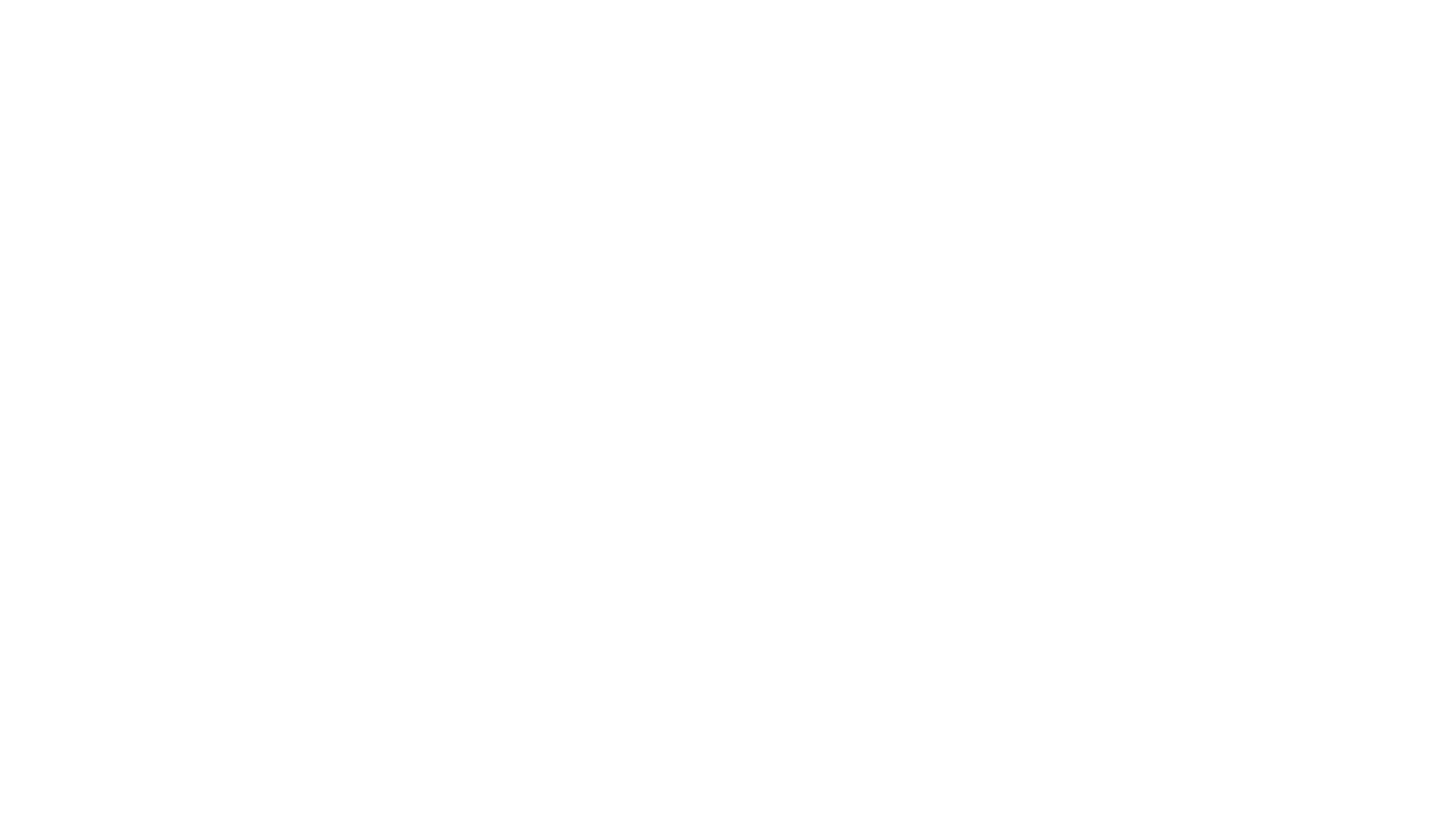 Multiple Measures of Performance
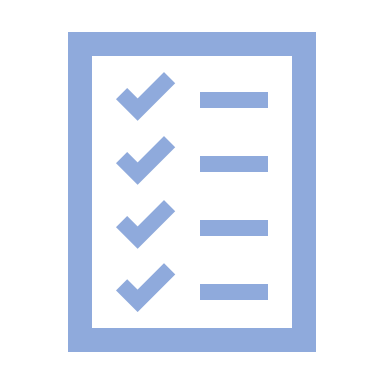 NYSED is using several indicators to determine the performance of high schools:
Student academic achievement in language arts, math, science, and social studies
Academic progress in language arts and math
English language proficiency
Chronic absenteeism
Graduation rates
College, career and civic readiness
For every school, these measures are applied to all students and specific student subgroups, such as members of racial and ethnic groups, students with disabilities, and English language learners
6
How Schools Are Measured On Each Indicator
7
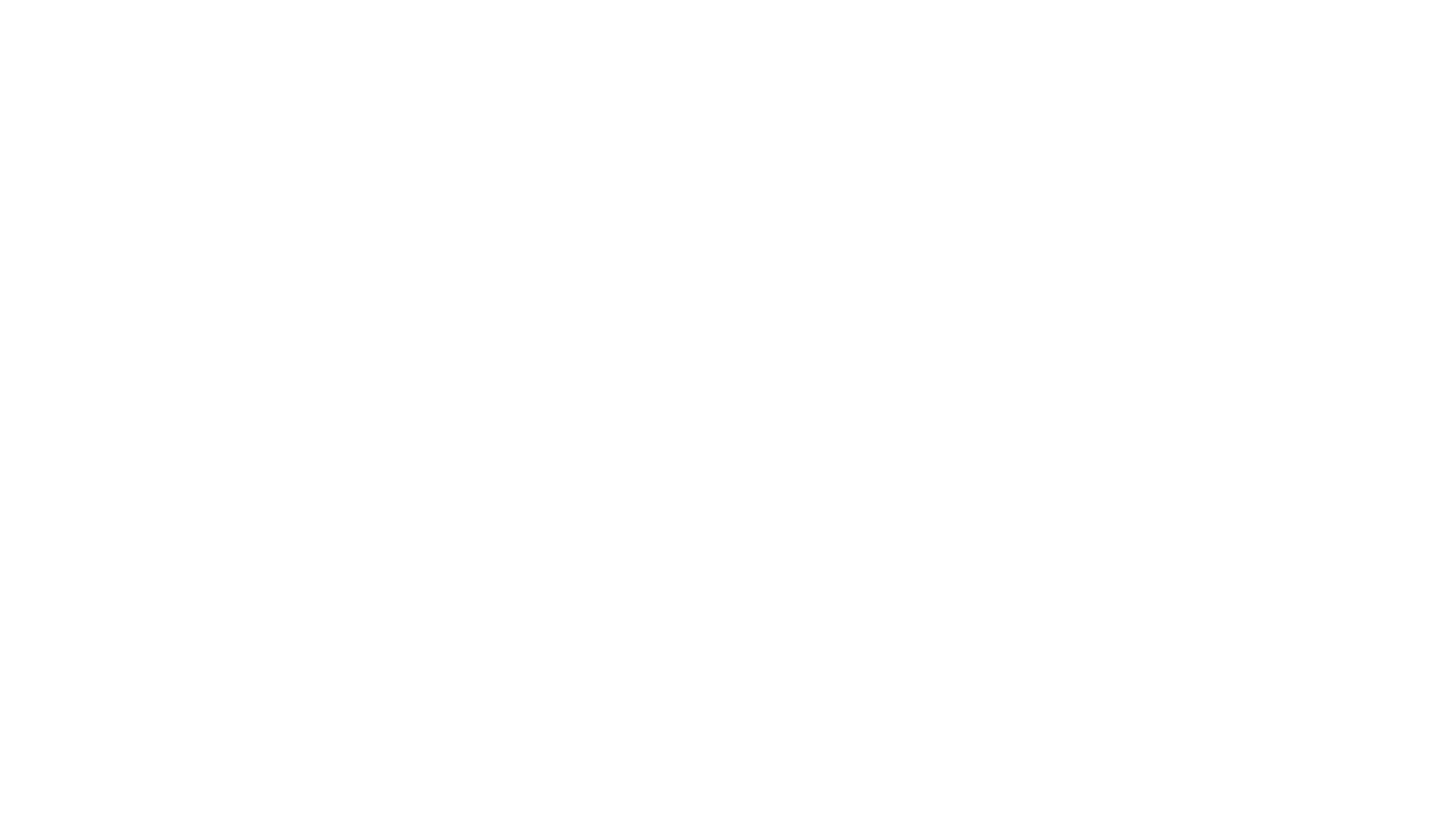 The Individual Indicators
What Each Indicator Measures and How our School Performed
8
Levels are assigned based on where a school ranks compared to all other schools in the state:
Measuring Student Academic Achievement (Composite Performance Index)
This indicator measures achievement on state assessments in English language arts (ELA), math, science, and social studies.
Levels are assigned based on where a school ranks compared to all other schools in the state.
Schools receive credit based on a student’s best results on high school assessments within 4 years of a student entering grade 9. This year we were held accountable for students who entered grade 9 in the 2014-15 school year.
Schools receive no credit for students who score at accountability Level 1, partial credit for students who score at accountability Level 2, full credit for students who score at accountability Level 3, and extra credit for students who score at accountability Level 4. 
The next slide shows how scores from 0 – 100 on Regents exams are converted to Levels.
A school can receive an index that ranges from 0 to 250.  
Empire High School had a Performance Index of 101 out of a possible 250.
Empire High School received a Level 1 on this indicator, meaning our school performed among the lowest 10 percent among all high schools in the state.
9
High School Performance Level Assessments
10
This indicator measures the rate of graduation for the individual cohort of students who first entered grade 9—4, 5, and 6 years ago, compared to our school’s measures of interim progress (MIP) and long-term goals.
For the 4 year cohort, Empire High School had a school MIP of 78, the State MIP is 82.3, and the State long-term goal is 84.4.  Our performance was 79, resulting in Level 2.
For the 5 year cohort Empire High School had a school MIP of 80, the State MIP is 84.5, and the State long-term goal is 86.3. Our performance was 80, resulting in Level 2.
For the 5 year cohort Empire High School had a school MIP of 81, the State MIP is 84.6, and the State long-term goal is 86.7. Our performance was 80, resulting in Level 1.
Because Empire High School received Levels 2, 2, and 1 its overall Level for Graduation Rate was 2, as this indicator uses regular rounding rules.
Measuring Graduation Rates
11
Measuring Student Test Achievement (Composite Performance) & Graduation Rates Combined
This measure combines the Student Achievement and Graduation Rate indicators.
Creates a “Combined Composite Performance and Graduation Rate” measure by:
Adding the Composite Performance Level and the Graduation Rate Level, giving a number from 2-8. For Empire High School that would be a Composite Performance Level of 1 and a Graduation Rate Level of 2, equaling 3.
Ranking schools with the same number (for Empire High School a 3) based on their rank for Composite Performance and for Graduation Rate.
Assigning a percentile rank to the result.
On this indicator, our school received a Level of 1 for all students, placing the school among the lowest ten percent in the state.
12
Measuring Academic Progress
This indicator measures overall student progress on state assessments in English language arts and math, compared to our school’s measures of interim progress (MIP), the State MIP and long-term goals
In ELA, Empire High School had a school MIP of 80.3, the State MIP was 100.7, and the State long-term goal was 117.  Empire High School’s performance was 72.6.  Since we did not meet either MIP, we received Level 1 in ELA.
In math, Empire High School had a school MIP of 79, the State MIP was 103.3 and the State long-term goal was 119.4.  Since we met our school MIP, we received Level 2 in math.
However, because Empire High School did not receive a Level 2 for both ELA and math our overall Level for Academic Progress was Level 1.
13
Measuring English Language Proficiency
This indicator measures progress of English language learners (ELL) in meeting their individual targets on the New York State English as a Second Language Achievement Test (NYSESLAT).
Each school receives a Success Ratio on this measure based on the percent of students who made progress compared to the probability that a student will make progress.
A success ratio of 1.0 means students did exactly as expected in terms of making progress towards English proficiency; greater than 1.0 better than expected; and less than 1.0 less than expected.
On this indicator, Empire High School had a success ratio of .62 and received a Level 2.
14
Measuring Chronic Absenteeism
This indicator measures the percentage of students who miss 10% or more of the days they are supposed to attend, compared to our school’s measures of interim progress (MIP) and long-term goals.
Empire High School had a school MIP of 34.4%, the State MIP was 15%, and the State long-term goal is 13.3%.  Empire High School’s performance was 26.2%, meaning 26.2% of students at Empire High School were absent for 10% or more days of instruction.  
Since we met the school MIP, but not the State MIP or long-term goal, Empire High School received a Level 2.
15
Measuring College, Career, and Civic Readiness
This indicator measures the percentage of students who achieve various type of diplomas and credentials and the degree to which students enroll and succeed in advanced courses or career and technical education programs.
We earn from 0 to 2 points for each student depending on what credential they receive and the success of students in advanced coursework.
For example, we receive the maximum 2 points  for students who graduate in 4 years, with a Regents Diploma with Advanced Designation or Regents Diploma and the passing of an AP course with a score of at least 3.
Schools receive a score of between 0 and 200. 
Empire High Schools had a school MIP of 125, the State MIP is 128.2, and the State long-term goal is 136.
Empire High School had a CCCR Index of 120.  Since we did not meet either MIP, we received a Level 1 on this indicator.
16
Identification for Comprehensive Support and Improvement
A high school can be identified for Comprehensive Support and Improvement if its Levels of Performance meets one of these five “scenarios”
Empire High School’s Performance was:
Empire High School has been identified for Comprehensive Support and Improvement because we met “Scenario 4.”
17
Comprehensive Support & Improvement
What it Means to Our School
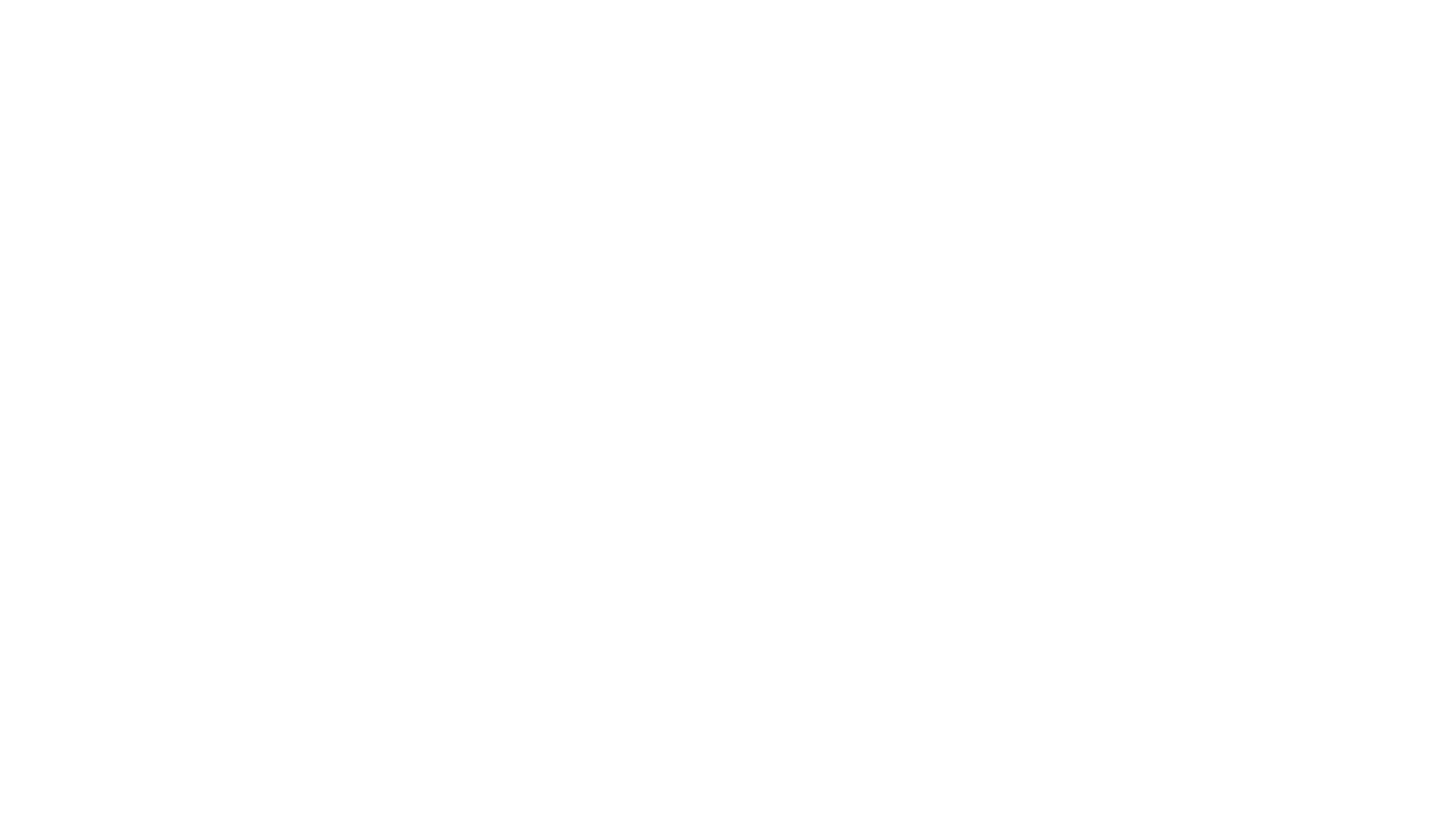 18
Required CSI School Interventions
Empire High School will:
Participate in an on-site needs assessment conducted by the New York State Education Department.
Review additional data to identify needs to be addressed in the school’s annual improvement plan.
Conduct annual surveys of parents, staff, and students.
Develop, in consultation with parents, school staff, and students, an annual School Comprehensive Education Plan (SCEP) and submit to NYSED for approval.
Identify a school-wide evidence-based intervention to be included within the annual improvement plan.
Take steps to increase parent and student participation in decision-making.
Receive Federal School Improvement funds to support our efforts.
CSI School
19
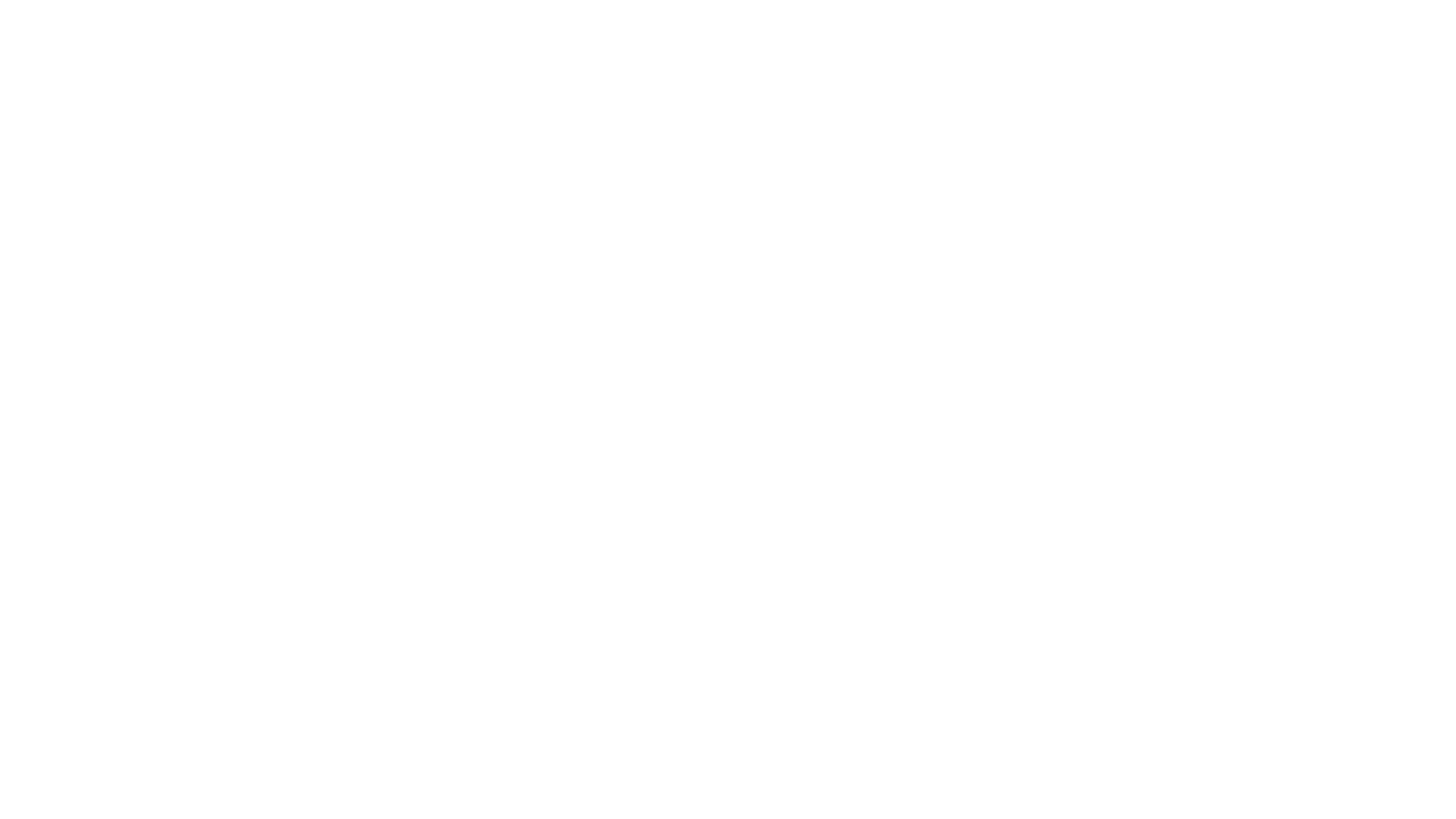 How Schools Can Exit CSI Status
To exit CSI status, the school must for two consecutive years be above the levels that would cause it to be identified for CSI status: 
Empire High School can exit CSI status if for the 2018-19 and 2019-20 school years: 
Composite Performance Level and Graduation Rate are both Level 2 or higher, or 
Both the Composite Performance Index and Graduation Rate are higher than at the time of identification; AND Combined Composite Performance and Graduation Rate is Level 2 or higher; AND none of the following is Level 1: Graduation Rate; English Language Proficiency; Chronic Absenteeism 
Empire High School can also exit CSI status if the school is not on the next list of CSI schools created based on 2020-21 school year results.
20
Next Steps
As a result of the Empire High School becoming a Comprehensive Support and Improvement School, we will take the following next steps:
21
Questions?
22
[INSERT CONTACT INFORMATION FOR APPROPRIATE SCHOOL PERSONNEL]
23